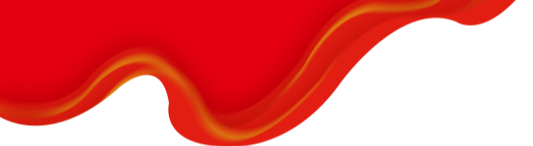 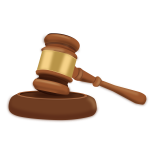 宪法宣传教育课件
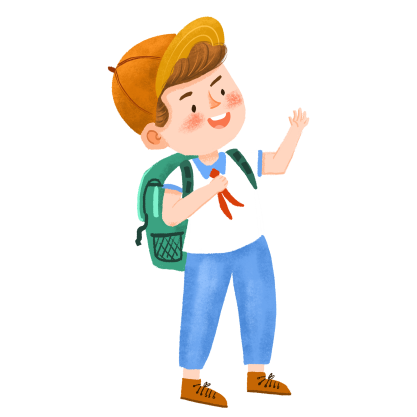 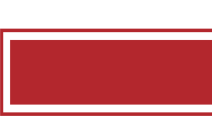 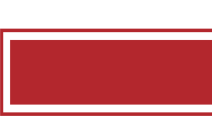 宪法伴我成长
你知道宪法的成长历程吗？你知道宪法是如何影响我们的生活吗？现在带您一起走近宪法。
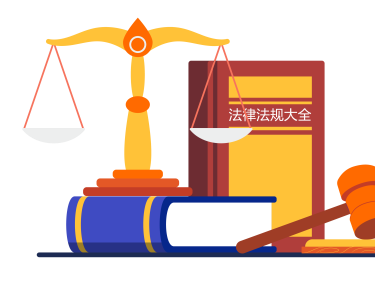 制作人：
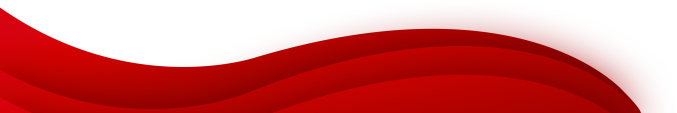 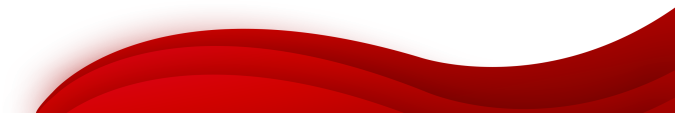 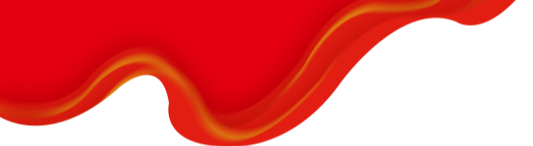 目录
1
宪法概述
2
我国宪法的发展历程
DIRECTORY
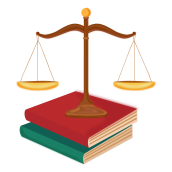 3
尊重遵守宪法
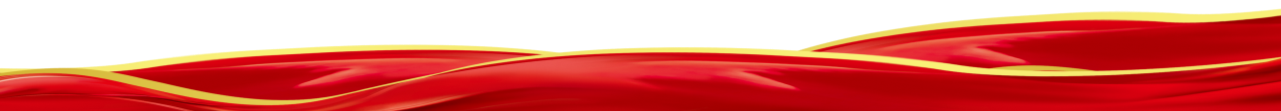 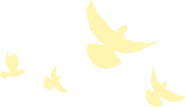 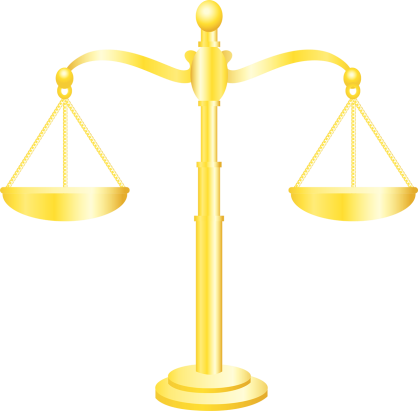 第一章
宪法概述
enter the relevant content you need here. thank you for downloading our ppt template file.
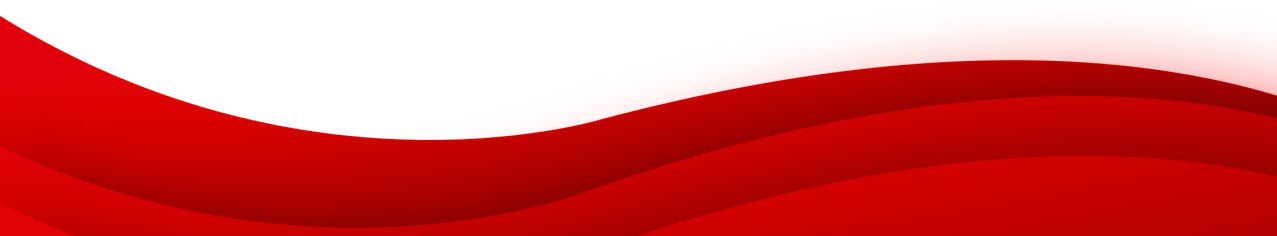 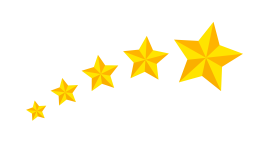 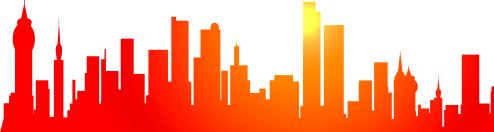 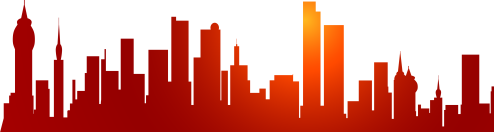 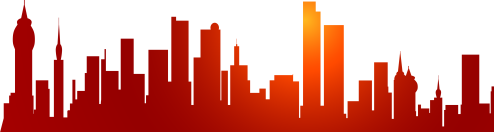 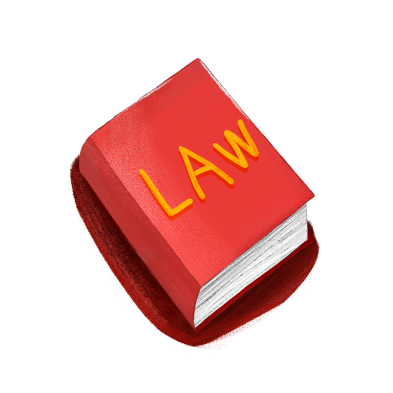 3、从制定和修改的程序上看
1、从内容上看
2、从效力上看
宪法规定了国家生活中的根本问题。
宪法是国家的根本大法，是母法，是治国理政的总章程，是人民权利的保障书。
宪法比普通法律更严格。有人认为，宪法那么“高大上”，远没有婚姻法、合同法、消费者权益保护法那样与普通人关系密切。其实，我们就生活在宪法中。
宪法是国家的根本大法，是母法，是治国理政的总章程，是人民权利的保障书。
2014年11月1日第十二届全国人民代表大会常务委员会第十一次会议通过设立国家宪法日为12月4日。
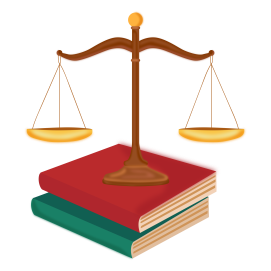 宪法日的设立给了我们走近宪法的机会，“还宪于民”、“让宪法走入公众生活，走近百姓，将宪法课堂搬进校外。”“改造现实比探究现实更有意义”……宪法从神坛走向世俗，其实，宪法真的离我们很近。
设立国家宪法日
设立国家宪法日，也是让宪法思维内化于所有国家公职人员心中。权力属于人民，权力服从宪法。公职人员只有为人民服务的义务，没有凌驾于人民之上的特权。一切违反宪法和法律的行为都必须予以追究和纠正。
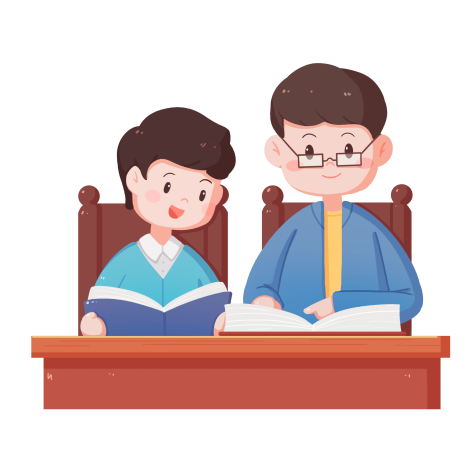 你知道宪法的成长历程吗？
你知道宪法是如何影响我们的生活吗？现在带您一起走近宪法。
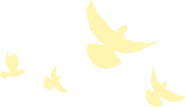 第二章
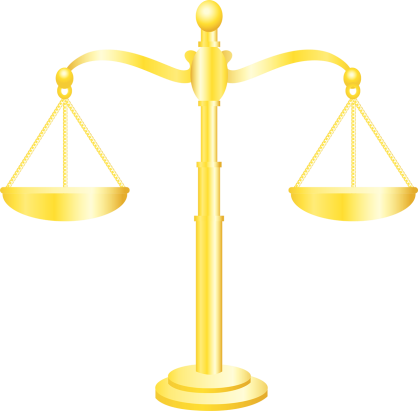 我国宪法的
发展历程
enter the relevant content you need here. thank you for downloading our ppt template file.
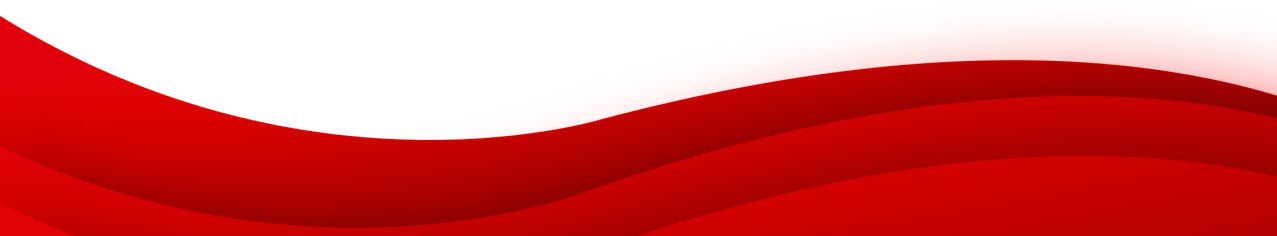 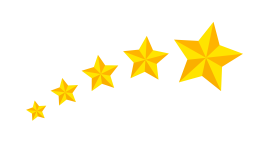 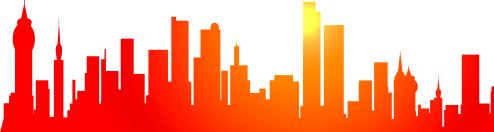 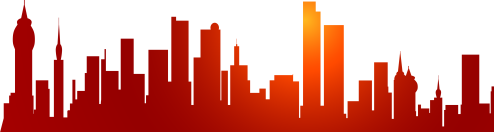 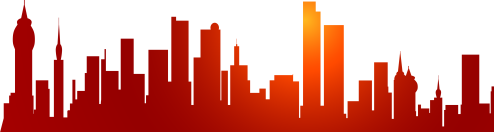 我国宪法发展的历程
1949年9月29日，中国人民政治协商会议第一届全体会议选举了中央人民政府委员会，宣告了中华人民共和国的成立，并且通过了起临时宪法作用的《中国人民政治协商会议共同纲领》。
1949年颁布的《中国人民政治协商会议共同纲领》，虽不是真正意义上的宪法，却为宪法的订立奠定了基础。
五四宪法
第一部《中华人民共和国宪法》于1954年9月20日在第一届全国人民代表大会第一次会议上通过，共4章106条。被称为五四宪法。
五四宪法是一部较为完善的宪法。
这是中华人民共和国的第一部宪法，是在对建国前夕由全国政协制定的起临时宪法作用的《共同纲领》进行修改的基础上制定的。
七五宪法
是一部有严重缺点、错误的宪法(可参阅文化大革命)。第二部《中华人民共和国宪法》于1975年1月17日在第四届全国人民代表大会第一次会议上通过，共30条，被称为七五宪法。当时仍处于文化大革命时期，所以带有比较浓重的文革色彩。
七八宪法
第三部《中华人民共和国宪法》于1978年3月5日在第五届全国人民代表大会第一次会议上通过，纠正了七五宪法的错误，但仍比较落后。
八二宪法
我国当前现行现行宪法。1982年12月4日，中华人民共和国第四部宪法在第五届全国人大第五次会议上正式通过并颁布。并历经1988年、1993年、1999年、2004年四次修订。
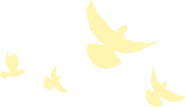 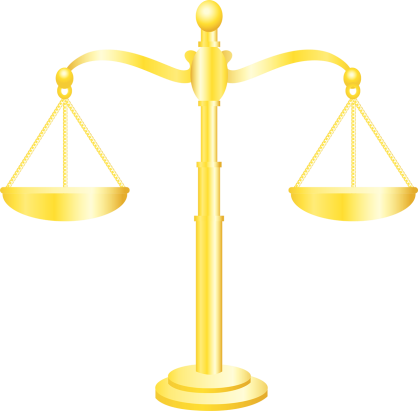 第三章
尊重遵守宪法
enter the relevant content you need here. thank you for downloading our ppt template file.
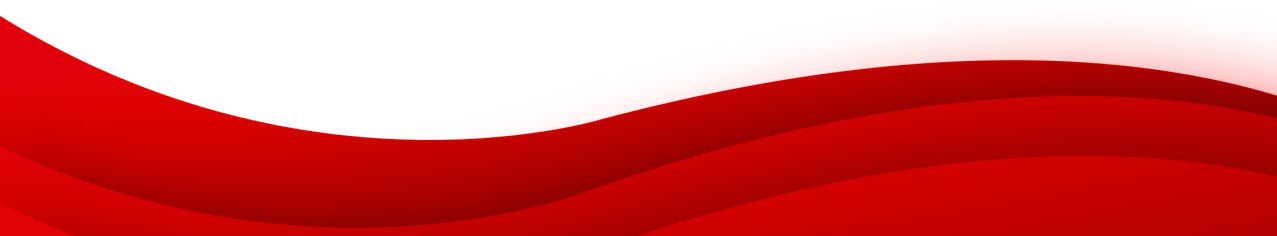 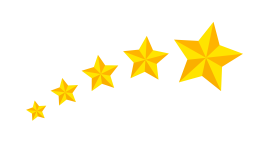 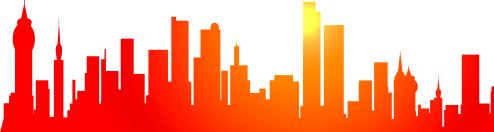 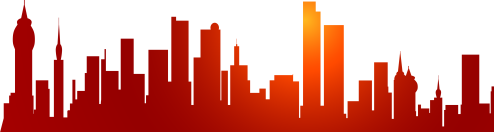 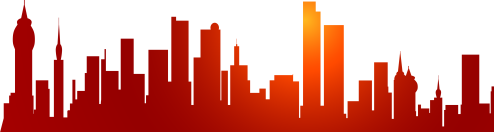 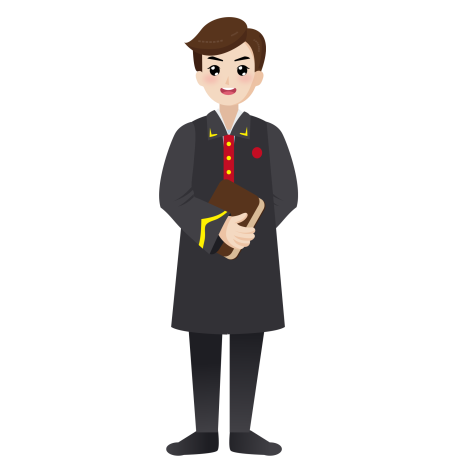 发展路上带有些许阵痛，但前路一片光明

孙志刚案件：大学毕业生，因未带身份证，依据《广东省收容遣送管理规定》被作为“三无人员”送往收容遣送站。当晚，孙因“身体不适”被转往广州市收容人员救护站。２０日凌晨１时多，孙遭同病房的８名被收治人员两度轮番殴打，于当日上午１０时２０分死亡。由于此次受害者身亡，并且其身份不是流浪汉而是大学生，因而产生极大影响。许多媒体详细报道了此一事件，并曝光了许多同一性质的案件，在社会上掀起了对收容遣送制度的大讨论。先后有8名学者上书全国人大，要求就此对收容遣送制度进行违宪审查。
2003年5月14日三名法学博士俞江(华中科技大学法学院)、腾彪(中国政法大学法学院)、许志永(北京邮电大学文法学院)向全国人大常委会递交审查《城市流浪乞讨人员收容遣送办法》的建议书，认为收容遣送办法中限制公民人身自由的规定，与中国宪法和有关法律相抵触，应予以撤销。 
2003年5月23日，贺卫方、盛洪、沈岿、萧瀚、何海波5位著名法学家以中国公民的名义，联合上书全国人大常委会，就孙志刚案及收容遣送制度实施状况提请启动特别调查程序。
6月22日，经国务院第12次常务会议通过的《城市生活无着的流浪乞讨人员救助管理办法》正式公布，并将于2003年8月1日起施行。
1982年5月12日国务院发布的《城市流浪乞讨人员收容遣送办法》同时废止。
效力：宪法＞法律＞行政法规＞地方法规 / 行政规章＞地方性规章
国务院制定的《城市流浪乞讨人员收容遣送办法》违反了宪法的精神最后被废止！
宪法不被信仰的悲哀

 西北政法大学新校区图书馆前的标志性建筑：寓意是宪法的重要性；却被戏称为：“宪法顶个球”的雕塑，当初校方鉴于这样的戏称，就把上面的那个球去掉了，可怎么也没想到的是，大家惊呼；这次，宪法连球都不顶了。
近几年，宪法越来越被重视

  2014年11月1日第十二届全国人民代表大会常务委员会第十一次会议通过设立国家宪法日为12月4日。
全国人民代表大会常务委员会关于实行宪法宣誓制度的决定
2015年7月1日第十二届全国人民代表大会常务委员会第十五次会议通过
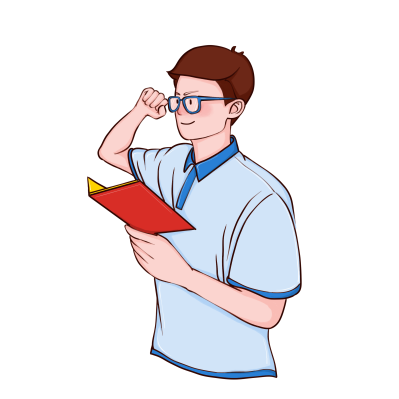 我宣誓：忠于中华人民共和国宪法，维护宪法权威，履行法定职责，忠于祖国、忠于人民，恪尽职守、廉洁奉公，接受人民监督，为建设富强、民主、文明、和谐的社会主义国家努力奋斗!
宪法的概念（权利和权力）
宪法的基本原则
宪法是人民权利的保障书
宪法是人民自由的宪章”。 一一马克思
“宪法是写满人民权利的一张纸”。一一列宁
宪法的最终目的在于保障公民的基本权利。
宪法的基本原则一般认为是人民主权原则、
基本人权原则、权力制衡原则、法治原则，
这些，原则铸就了良宪的灵魂和宪政的支柱。
人民主权是逻辑起点,基本人权是终极目的,
权力制衡是基本手段,法治是根本保障。
案例
宪法的主要内容
2002年，深圳市国税局系统招录公务员因
身高不足1.50米被拒。
广东省人事厅制定的《广东省国家公务员
录用体检实施细则》（试行），在细则第十二条11款中，
已经明确规定，“男性身高1.60米、女性身高1.50米”才视为合格。
国家的性质（国体）、政权组织形式（政体）
国家机构公民权利 /义务、国旗、国歌、国徽、首都
国家性质(国体)：人民民主专政
《中华人民共和国宪法》第一条规定：“中华人民共和国是
工人阶级领导的、以工农联盟为基础的人民民主专政的社会
主义国家。社会主义制度是中华人民共和国的根本制度。禁止
任何组织或者个人破坏社会主义制度。”后香港、澳门回归，因
历史原因，实行“一国两制”，即在中国大陆地区实行社会主义制度。
宪法的特点（母法、根本法）
最高权威性：宪法规范具有最高的法律效力
弱惩罚性：宪法一般不规定具体的惩罚措施
纲领性：我国宪法记载未来奋斗目标
公民的权利和义务

宪法规定公民的基本义务有：
（1）维护国家统一和全国各民族团结；
（2）必须遵守宪法和法律，保守国家秘密，爱护公共财产，、遵守公共秩序，尊重社会公德；
（3）维护祖国安全、荣誉和利益的行为；
（4）劳动的义务；
（5）受教育的义务；
（6）保卫祖国、抵抗侵略、依法服兵役和参加民兵组织；（7）依法纳税；
（8）夫妻双方有义务实行计划生育，父母有义务抚养教育未成年子女，成年子女有义务赡养扶助父母。
政权组织形式（政体）：人民代表大会制度

 《中华人民共和国宪法》第二条规定：“中华人民共和国的一切权力属于人民。人民行使国家权力的机关是全国人民代表大会和地方各级人民代表大会。人民依照法律规定，通过各种途径和形式，管理国家事务，管理经济和文化事业，管理社会事务。
我国最高国家权力机关是：全国人民代表大会；
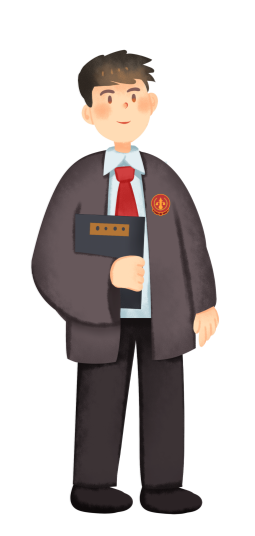 公民的基本权利
（1）政治权利和自由：选举权和被选举权，言论、出版、集会、结社、游行、示威权
（2）人身自由：人身自由权、住宅不受侵犯权、人格尊严权、通信自由和通信秘密权；
（3）社会经济权利可分为：财产权、劳动权、劳动者休息权、退休人员生活保障权、获得物质帮助权、受教育权；
（4）获得救济的权利：申诉、控告，取得国家赔偿权、取得国家补偿权；
（5）社会生活权利：宗教信仰自由权利、教育科学文化权利和自由、妇女儿童权利等。
谢 谢 观 看